Statistics – O. R. 891Object Oriented Data Analysis
J. S. Marron

Dept. of Statistics and Operations Research
University of North Carolina
Participant Presentations
Now:
  Scheduled
  Posted on Course Web Page
(Google:  “stor 891 marron”)
Participant Presentations
Now:
  Scheduled
  Posted on Course Web Page
(Google:  “stor 891 marron”)

Please Send (Tentative) Titles
Guest Lectures
Due to my Travels
 On Topics I Would Include
 By Person Who Did Actual Work
 Announced on Course Web Page
Guest Lectures
Oct. 9:  Susan Wei
DiProPerm High Dimensional Hypothesis Testing

 Oct. 11:  Dan Shen
HDLSS Sparse PCA & Big Picture PCA Asymptotics

 Oct. 16:  Xiaosun Lu
Cell-Well Data Objects & Fisher Rao Curve Warping

 Oct. 18:  Fall Break
Review of Linear Algebra  (Cont.)
Eigenvalue Decomp. Solves Matrix Problems:
Inversion: 
   
Square Root: 

    is Positive (Nonn’ve, i.e. Semi) Definite         					all
Review of Multivar. Prob. (Cont.)
Outer Product Representation:






                                                       ,

Where:
PCA as an Optimization Problem
Find Direction of Greatest Variability:

Raw Data

Projections

Direction
Vector
PCA as Optimization (Cont.)
Now since      is an Orthonormal Basis Matrix,  
                                  and  
  
So the Rotation                    Gives a Distribution of the (Unit) Energy of      Over the        Eigen-Directions
And                                      is Max’d (Over     ), by Putting all Energy in the “Largest Direction”,  i.e.           ,
Where   “Eigenvalues are Ordered”,
Connect Math to Graphics (Cont.)
2-d Toy Example
Feature Space               Object Space
Centered Data        PC1 Projection        Residual
                       Best 1-d Approx’s of Data
Connect Math to Graphics (Cont.)
2-d Toy Example
Feature Space               Object Space
Residuals from Mean =  Data – Mean
Most of Variation  =  92%    is Mean Variation  SS
Remaining Variation  =  8%    is Resid. Var.  SS
PCA Redist’n of Energy (Cont.)
Eigenvalues Provide Atoms of SS Decompos’n
Useful Plots are:
Power Spectrum:         vs.  
log Power Spectrum:                vs.  
Cumulative Power Spectrum:             vs.  
Note PCA Gives SS’s for Free (As Eigenval’s), 
But Watch Factors of
PCA Data Represent’n (Cont.)
Reduced Rank Representation:


Reconstruct Using Only                Terms
(Assuming Decreasing Eigenvalues)
Gives:   Rank        Approximation of Data
Key to PCA Dimension Reduction
PCA Data Represent’n (Cont.)
Choice of        in Reduced Rank Represent’n:
  Generally Very Slippery Problem
  SCREE Plot (Kruskal 1964):
	Find Knee in Power Spectrum
PCA Data Represent’n (Cont.)
SCREE Plot Drawbacks:
  What is a Knee?
  What if There are Several?
  Knees Depend on Scaling  (Power?  log?)

Personal Suggestions:
Find Auxiliary Cutoffs (Inter-Rater Variation)
Use the Full Range (ala Scale Space)
PCA Simulation
Idea:  given
Mean Vector   
Eigenvectors
Eigenvalues
Simulate data from Corresponding Normal 	Distribution
PCA Simulation
Idea:  given
Mean Vector   
Eigenvectors
Eigenvalues
Simulate data from Corresponding Normal 	Distribution
Approach:  Invert PCA Data Represent’n
                                         where
PCA & Graphical Displays
Small caution on PC directions & plotting:

  PCA directions (may) have sign flip
  Mathematically no difference
  Numerically caused artifact of round off
  Can have large graphical impact
PCA & Graphical Displays
Toy Example   (2 colored “clusters” in data)
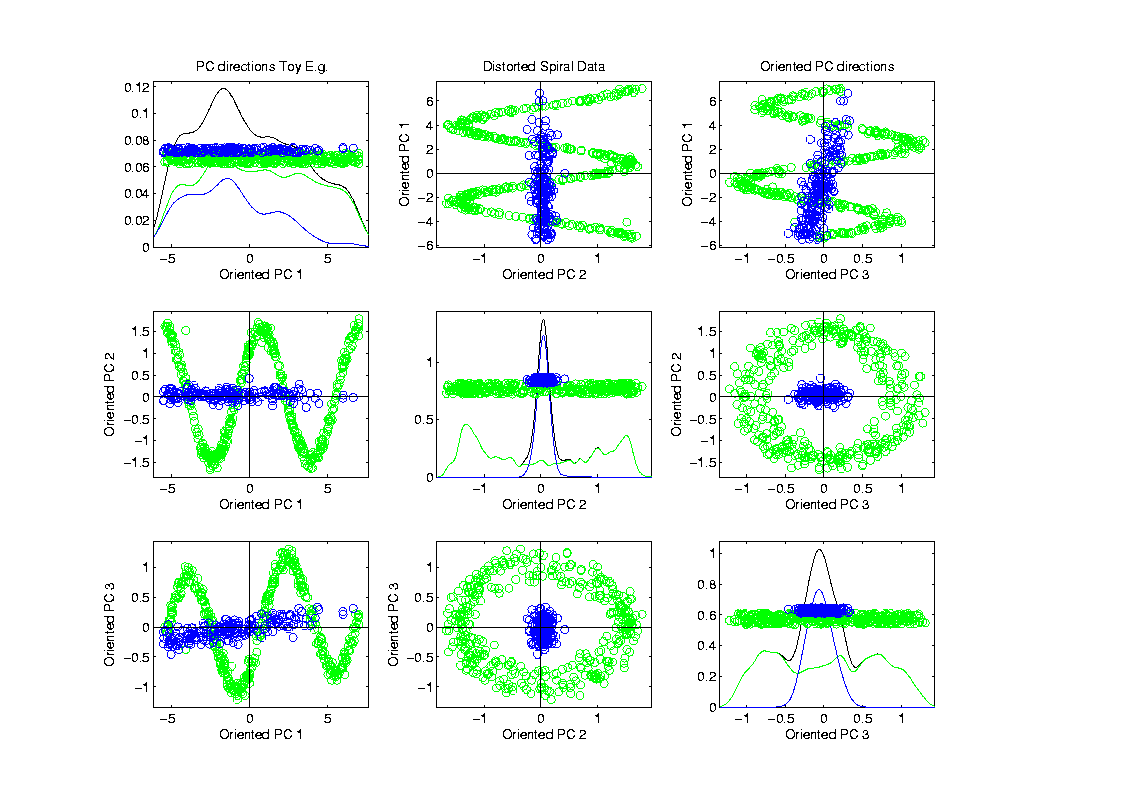 PCA & Graphical Displays
Toy Example   (1 point moved)
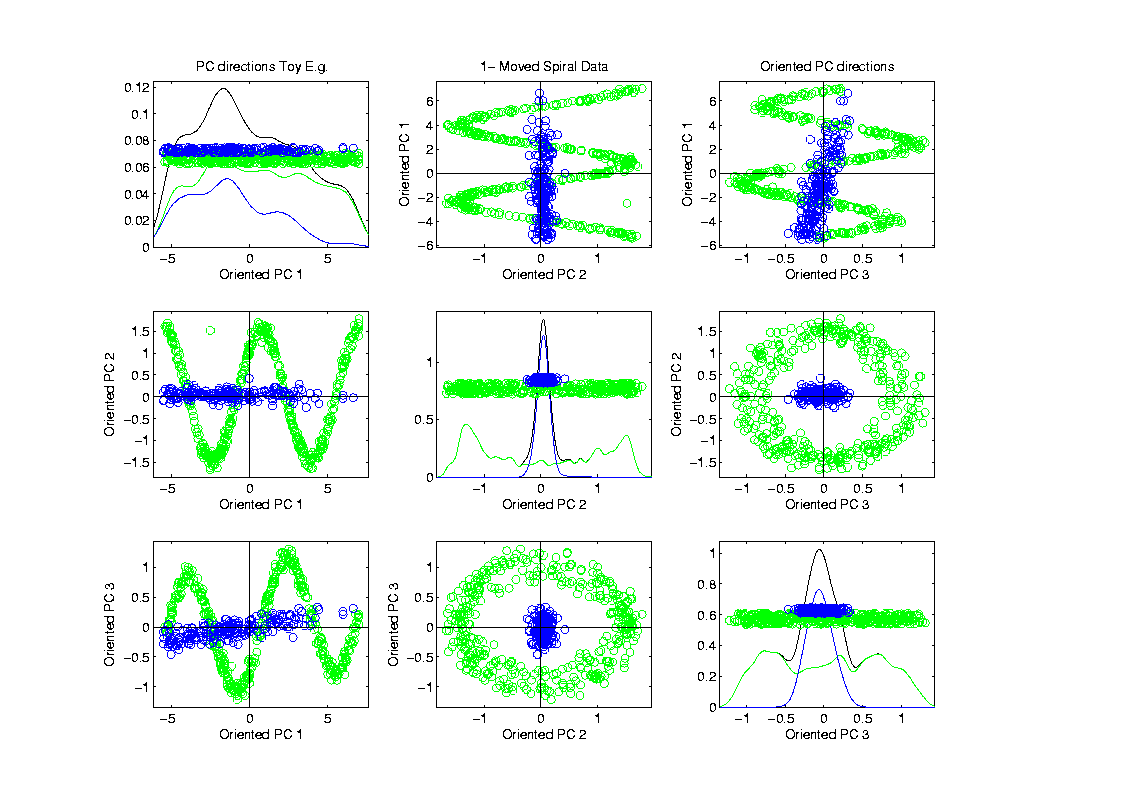 PCA & Graphical Displays
Toy Example   (1 point moved)

Important
Point:

Constant
Axes
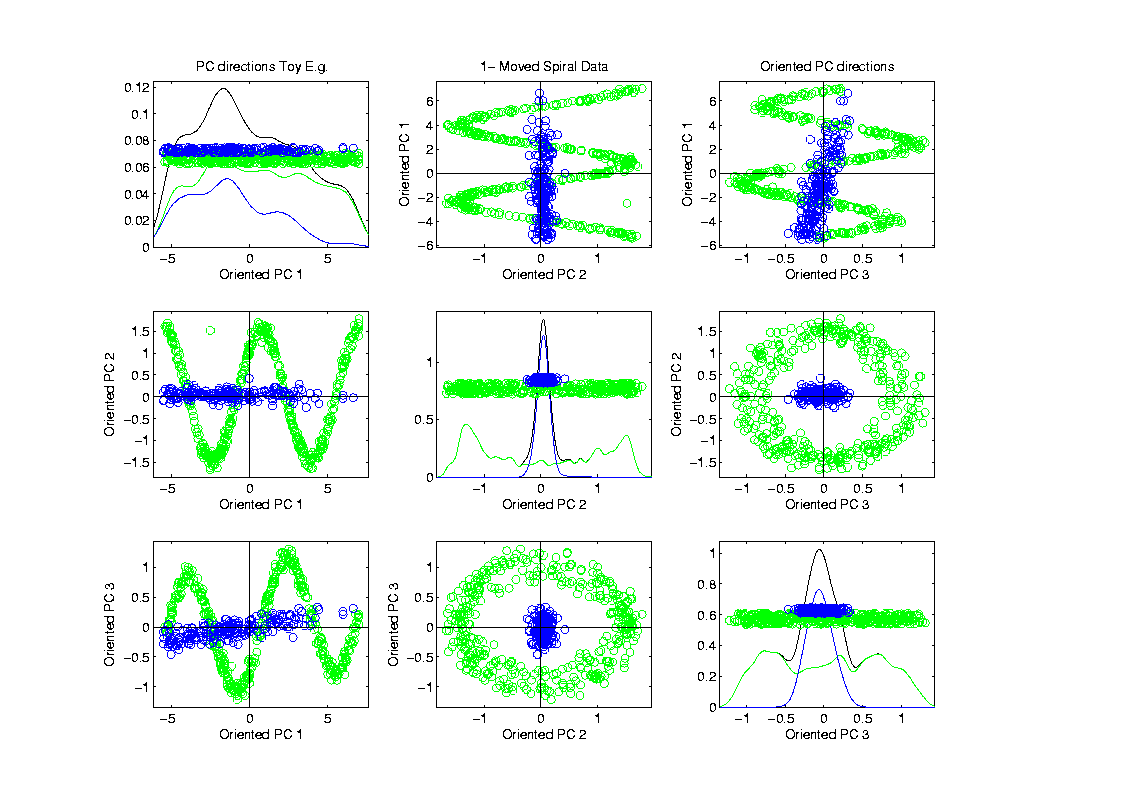 PCA & Graphical Displays
Original Data   (arbitrary PC flip)
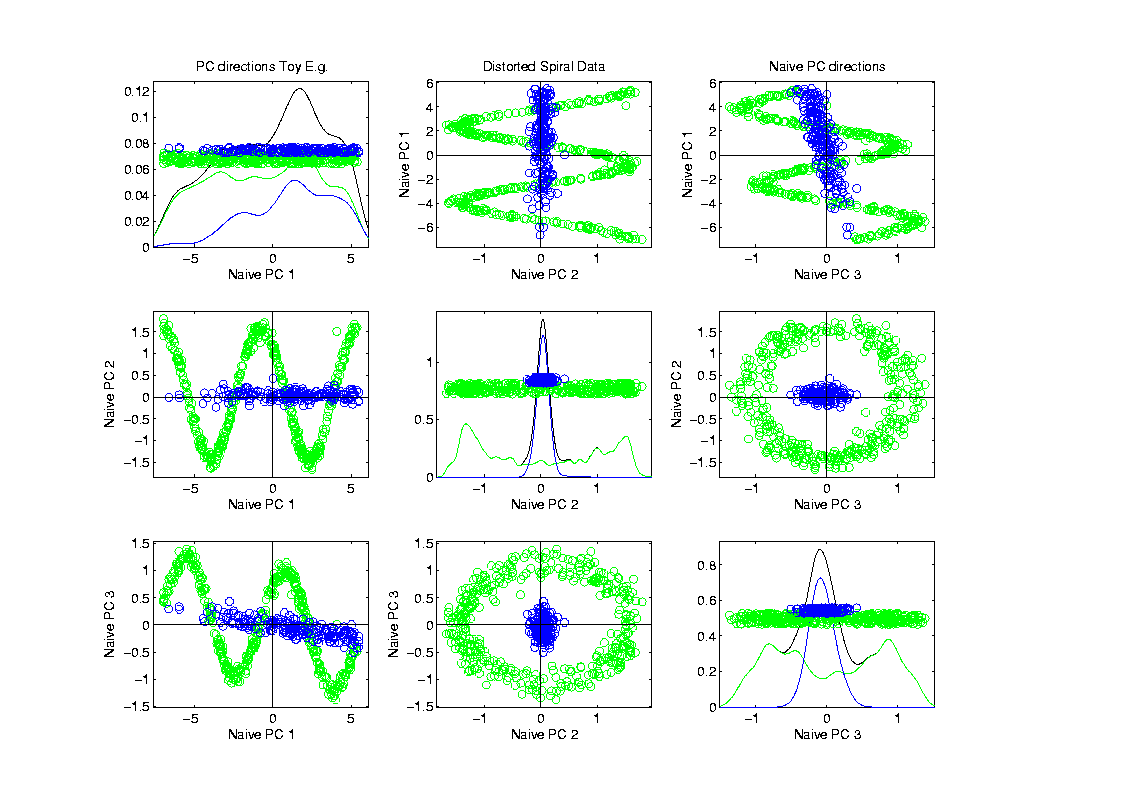 PCA & Graphical Displays
Point Moved Data   (arbitrary PC flip)


Much
Harder
To See
Moving
Point
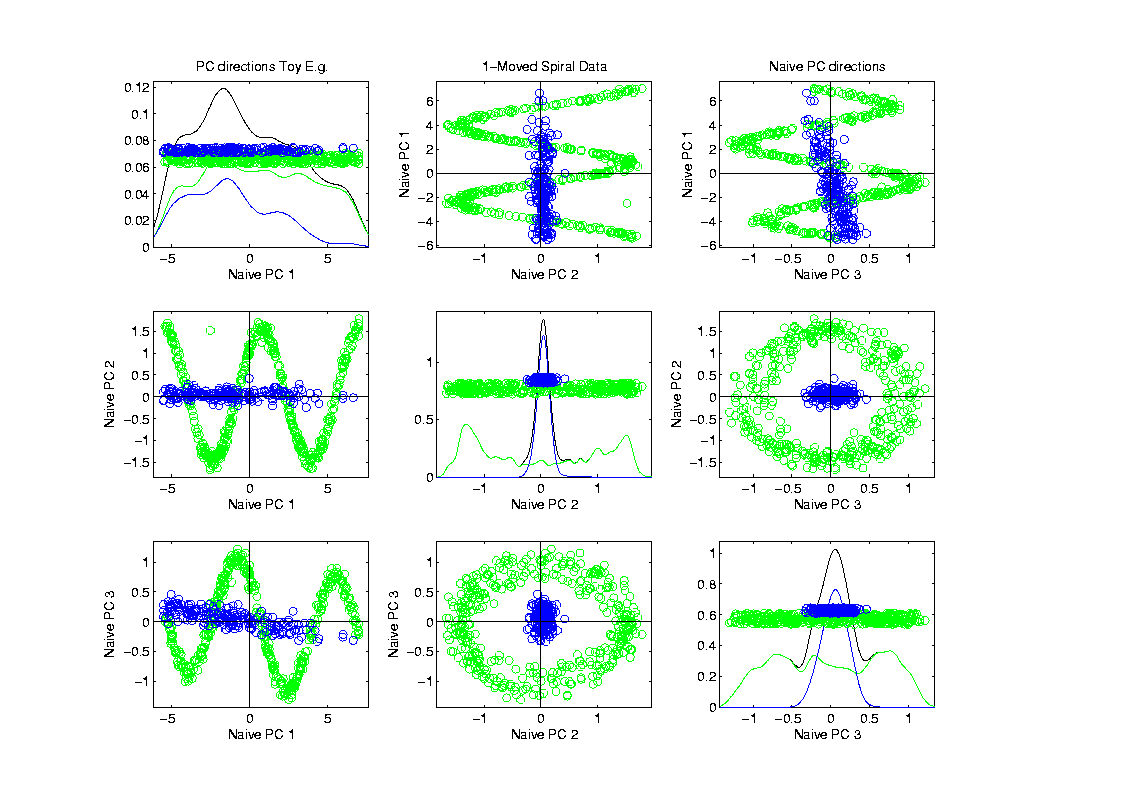 PCA & Graphical Displays
How to “fix directions”?

Personal approach:

Use  ± 1 flip that gives:
Max(Proj(Xi)) > |Min(Proj(Xi))|

(assumes 0 centered)
Alternate PCA Computation
Issue:  for HDLSS data  (recall         )
     May be Quite Large,
Alternate PCA Computation
Issue:  for HDLSS data  (recall         )
     May be Quite Large,
Thus Slow to Work with, and to Compute
What About a Shortcut?
Alternate PCA Computation
Issue:  for HDLSS data  (recall         )
     May be Quite Large,
Thus Slow to Work with, and to Compute
What About a Shortcut?

Approach:   Singular Value Decomposition
(of (centered, scaled) Data Matrix        )
Alternate PCA Computation
Singular Value Decomposition:
Alternate PCA Computation
Singular Value Decomposition:
Where:
			is          Unitary
			is          Unitary
			is diag’l matrix of singular val’s
Alternate PCA Computation
Singular Value Decomposition:
Where:
			is          Unitary
			is          Unitary
			is diag’l matrix of singular val’s
Assume:   decreasing singular values
Alternate PCA Computation
Singular Value Decomposition:
Recall Relation to Eigen-Analysis of
Alternate PCA Computation
Singular Value Decomposition:
Recall Relation to Eigen-Analysis of


Thus have Same Eigenvector Matrix
Alternate PCA Computation
Singular Value Decomposition:
Recall Relation to Eigen-Analysis of


Thus have Same Eigenvector Matrix 
And Eigenval’s are Squares of Singular Val’s
Alternate PCA Computation
Singular Value Decomposition,
Computational Advantage (for Rank    ):
Use Compact Form, only need to find

            e-vec’s         s-val’s        scores
Alternate PCA Computation
Singular Value Decomposition,
Computational Advantage (for Rank    ):
Use Compact Form, only need to find

            e-vec’s         s-val’s        scores     
Other Components not Useful
Alternate PCA Computation
Singular Value Decomposition,
Computational Advantage (for Rank    ):
Use Compact Form, only need to find

            e-vec’s         s-val’s        scores     
Other Components not Useful

So can be much faster for
Alternate PCA Computation
Another Variation:    Dual PCA

Idea:     Useful to View Data Matrix
Alternate PCA Computation
Another Variation:    Dual PCA

Idea:     Useful to View Data Matrix as

Col’ns as Data Objects
Alternate PCA Computation
Another Variation:    Dual PCA

Idea:     Useful to View Data Matrix as  Both

Col’ns as Data Objects
                &
Rows as Data Objects
Alternate PCA Computation
Aside on Row-Column Data Object Choice:
 


Col’ns as Data Objects
                &
Rows as Data Objects
Alternate PCA Computation
Aside on Row-Column Data Object Choice:
Personal Choice:    (~Matlab,Linear Algebra)


Col’ns as Data Objects
                &
Rows as Data Objects
Alternate PCA Computation
Aside on Row-Column Data Object Choice:
Personal Choice:    (~Matlab,Linear Algebra)
Another Choice:     (~SAS,R, Linear Models)
                                                 Variables
Col’ns as Data Objects
                &
Rows as Data Objects
Alternate PCA Computation
Aside on Row-Column Data Object Choice:
Personal Choice:    (~Matlab,Linear Algebra)
Another Choice:     (~SAS,R, Linear Models)
             Careful When Discussing!
Col’ns as Data Objects
                &
Rows as Data Objects
Alternate PCA Computation
Dual PCA Computation:
	Same as above, but replace      
		with
Alternate PCA Computation
Dual PCA Computation:
	Same as above, but replace      
		with
So can almost  replace
		with
Alternate PCA Computation
Dual PCA Computation:
	Same as above, but replace      
		with
So can almost  replace
		with
Then use SVD,                   ,  to get:
Alternate PCA Computation
Dual PCA Computation:
	Same as above, but replace      
		with
So can almost  replace
		with
Then use SVD,                   ,  to get:


     Note:  Same Eigenvalues
Alternate PCA Computation
Appears to be cool symmetry:
Primal            Dual
Loadings            Scores       
   
Alternate PCA Computation
Functional Data Analysis
Recall from 1st Class Meeting:

Spanish Mortality Data
Functional Data Analysis
Interesting Data Set:
   Mortality Data
   For Spanish Males  (thus can relate to history)
   Each curve is a single year
   x coordinate is age


Note:    Choice made of Data Object
(could also study age as curves,
x coordinate = time)
Functional Data Analysis
Important Issue:

What are the Data Objects?
   Curves (years) :  Mortality vs. Age
   Curves (Ages) :   Mortality vs. Year

Note:   Rows vs. Columns of Data Matrix
Mortality Time Series
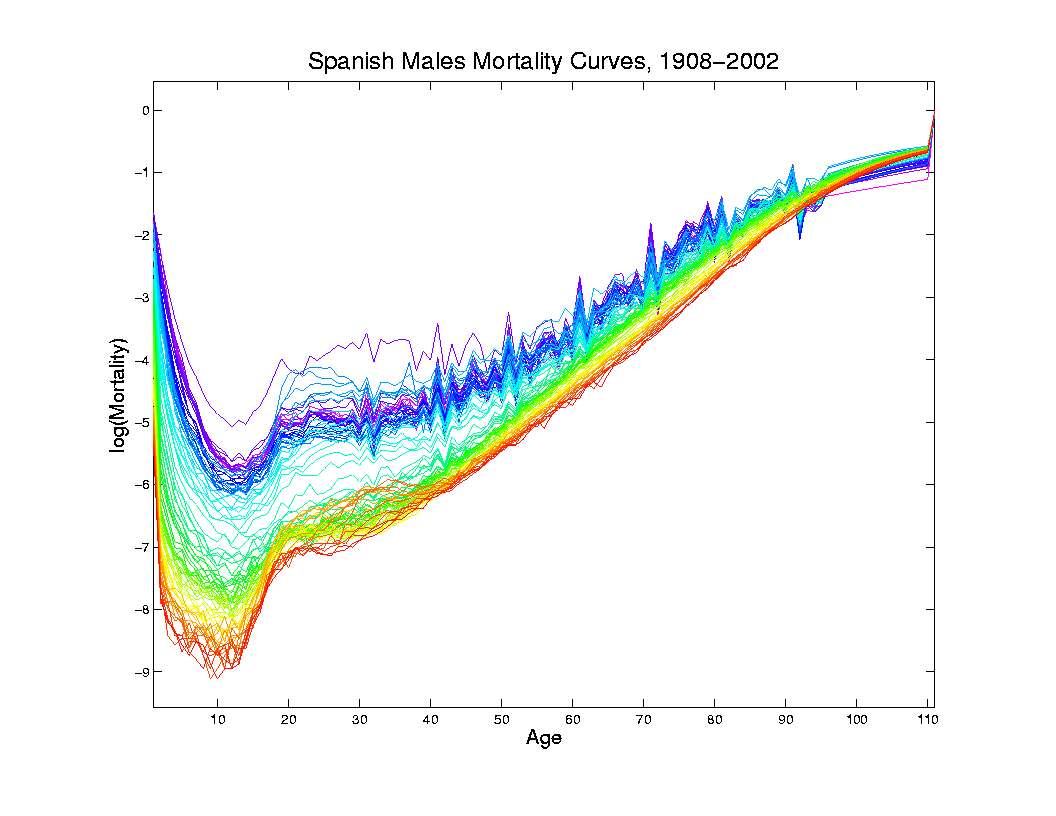 Improved
Coloring:

Rainbow
Representing
Year:

Magenta
    =  1908

Red  =  2002
Mortality Time Series
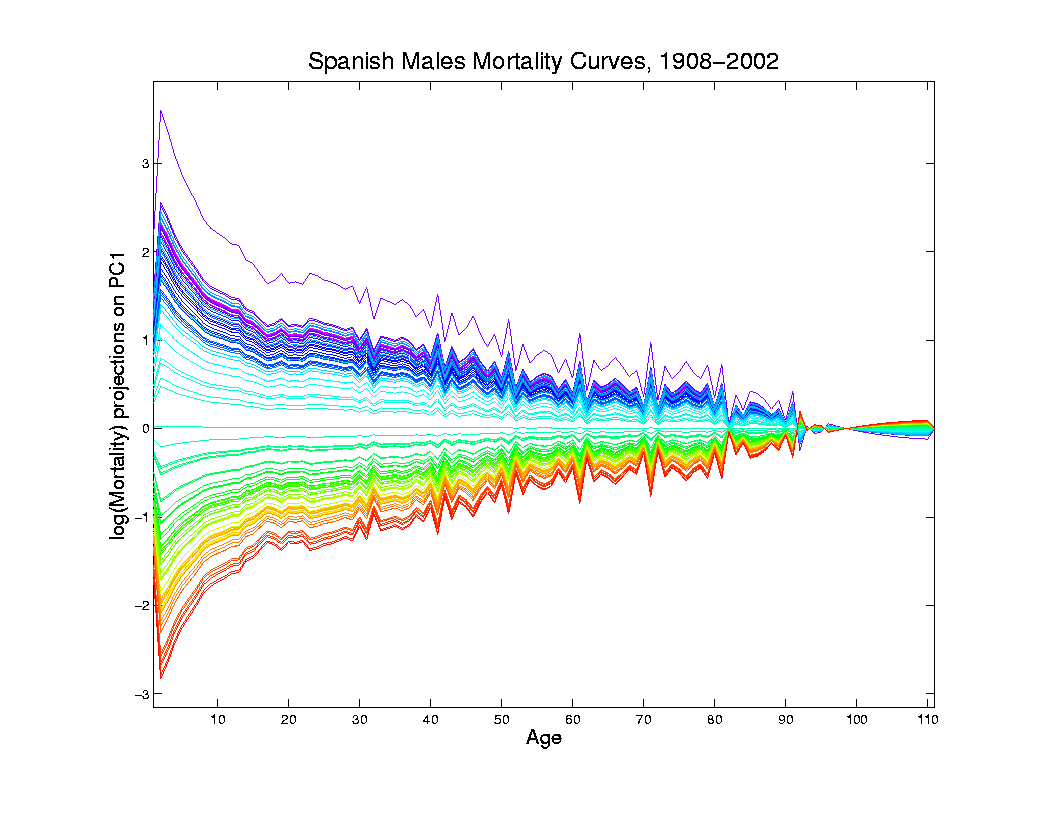 Object Space View of Projections
Onto PC1
Direction

Main Mode 
Of Variation:
Constant 
Across Ages
Mortality Time Series
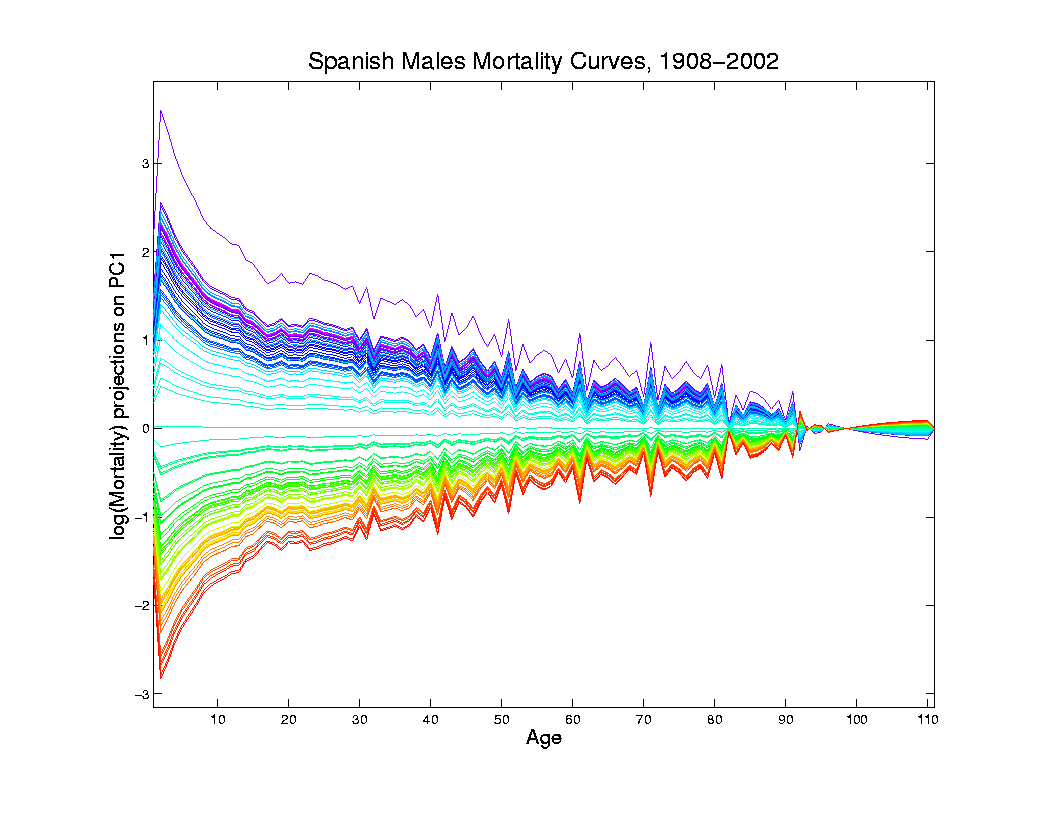 Shows Major
Improvement
Over Time

(medical technology,
etc.)

And Change
In Age 
Rounding Blips
Mortality Time Series
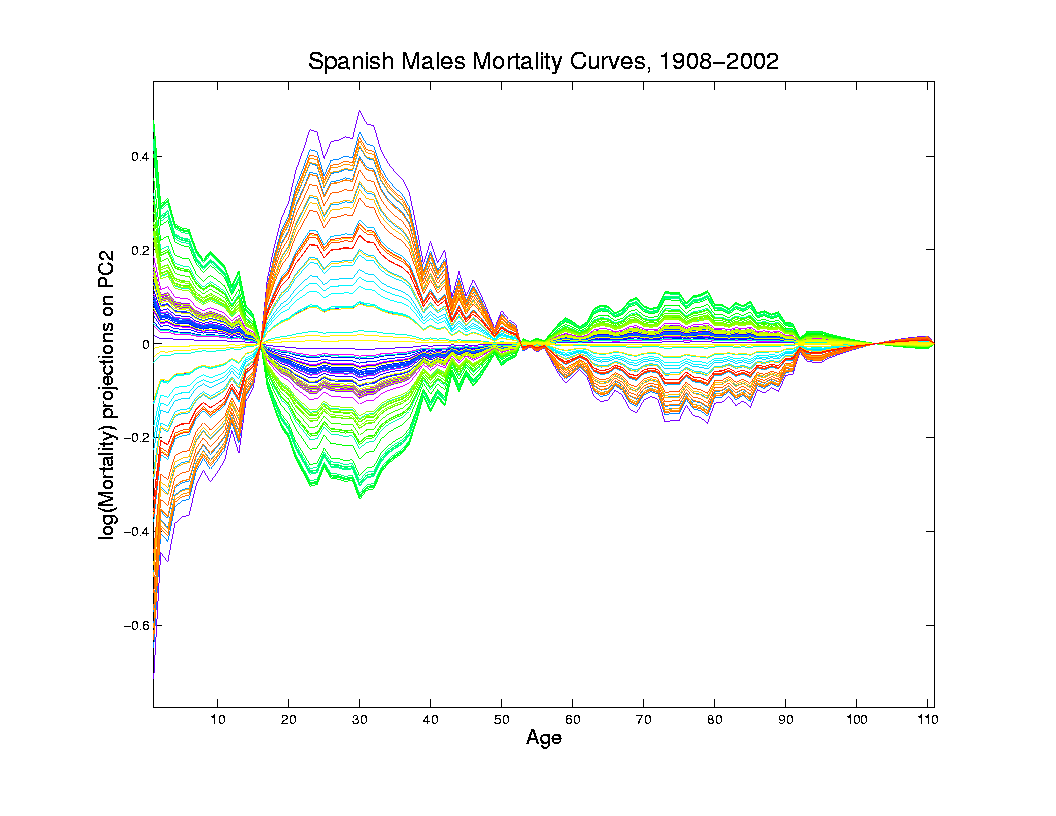 Object Space View of Projections
Onto PC2
Direction

2nd Mode 
Of Variation:
Difference 
Between 
20-45 & Rest
Scores Plot

Feature
(Point Cloud)
Space View

Connecting
Lines 
Highlight
Time Order

Good View of
Historical
Effects
Mortality Time Series
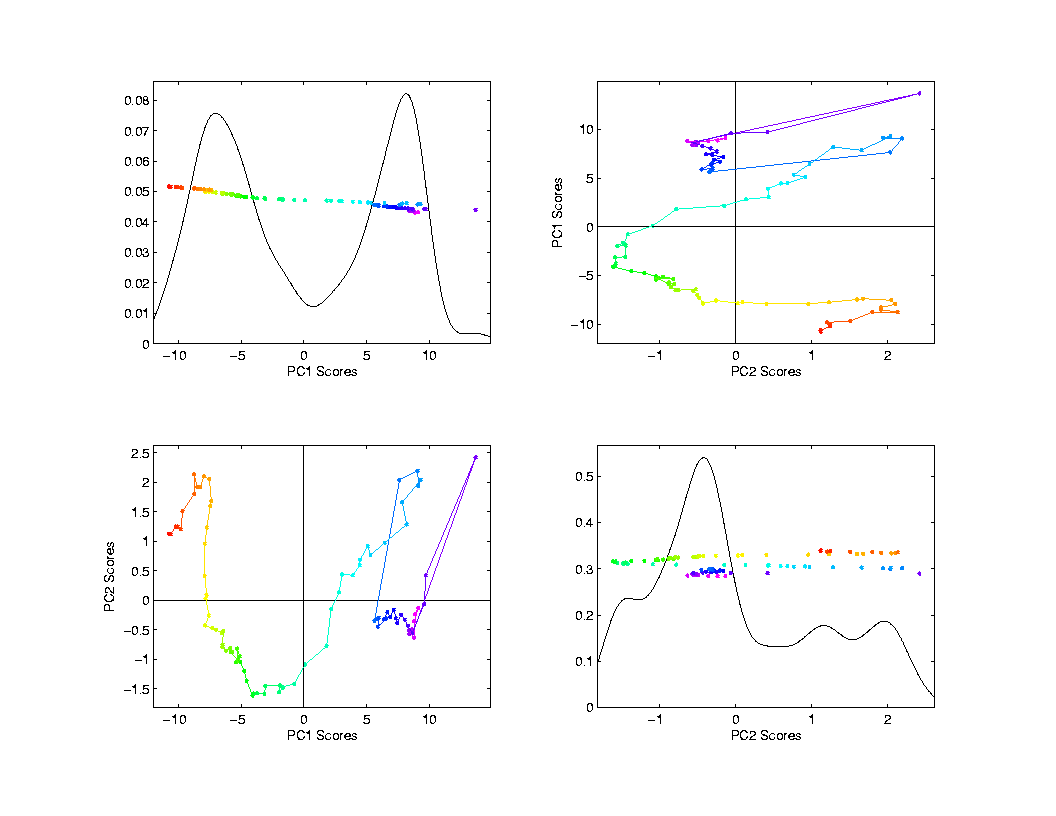 Demography Data
Dual  PCA
Idea:  Rows and Columns trade places
Terminology:   from optimization
Insights come from studying “primal” & “dual” problems
Primal / Dual PCA
Consider
“Data Matrix”
Primal / Dual PCA
Consider
“Data Matrix”

Primal Analysis:
Columns are data vectors
Primal / Dual PCA
Consider
“Data Matrix”


Dual Analysis:
Rows are data vectors
Demography Data
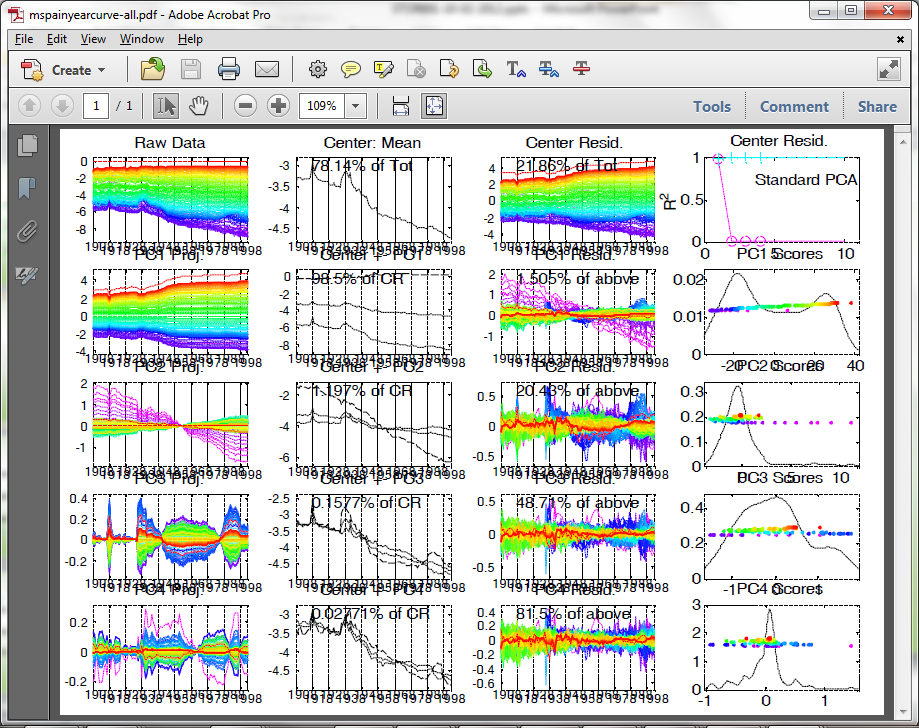 Dual 
PCA
Demography Data
Color Code
     (Ages)
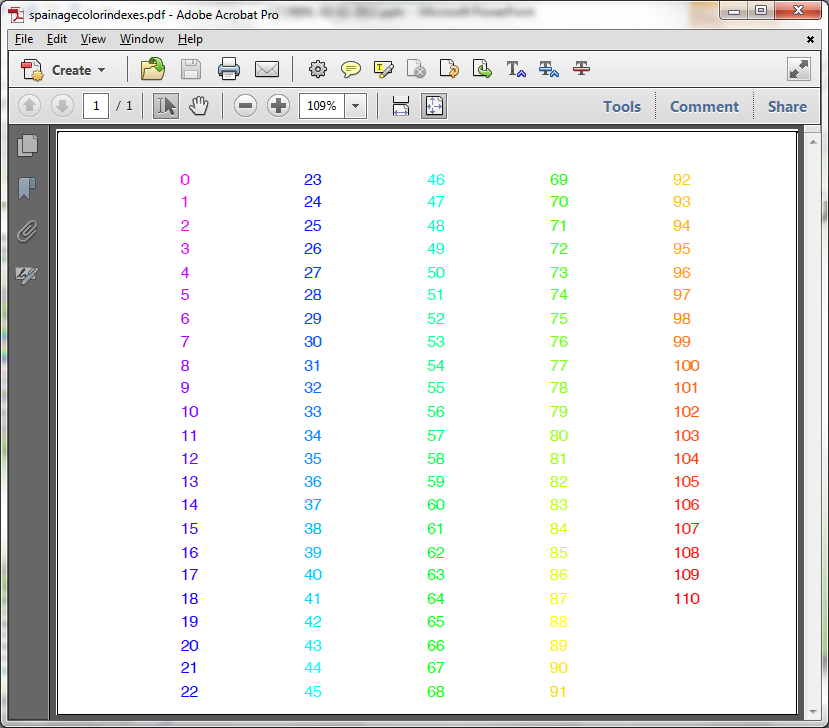 Demography Data
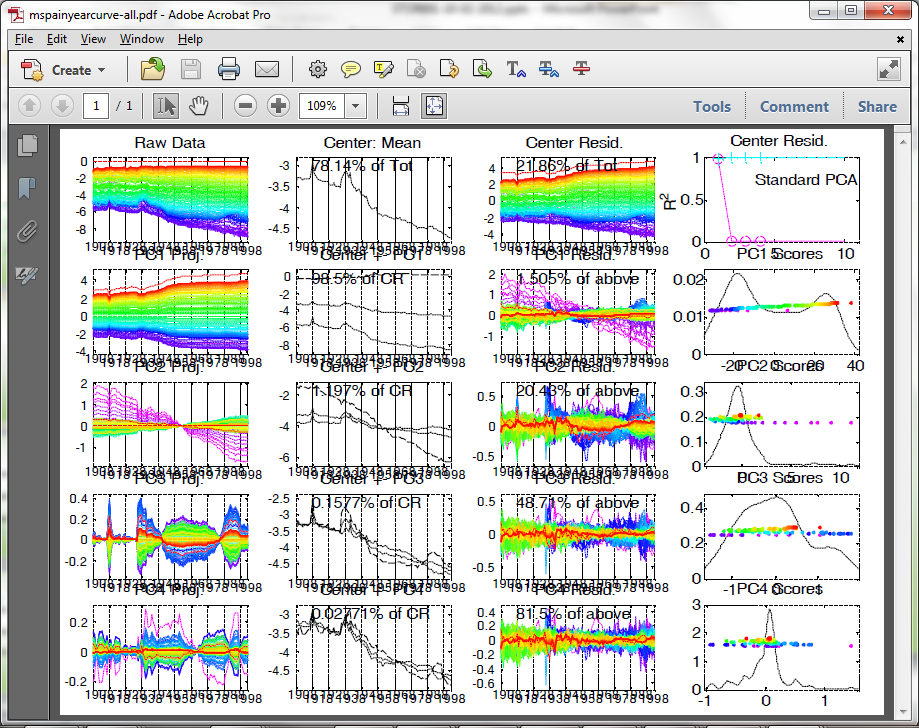 Older People 
More At Risk
Of Dying
Demography Data
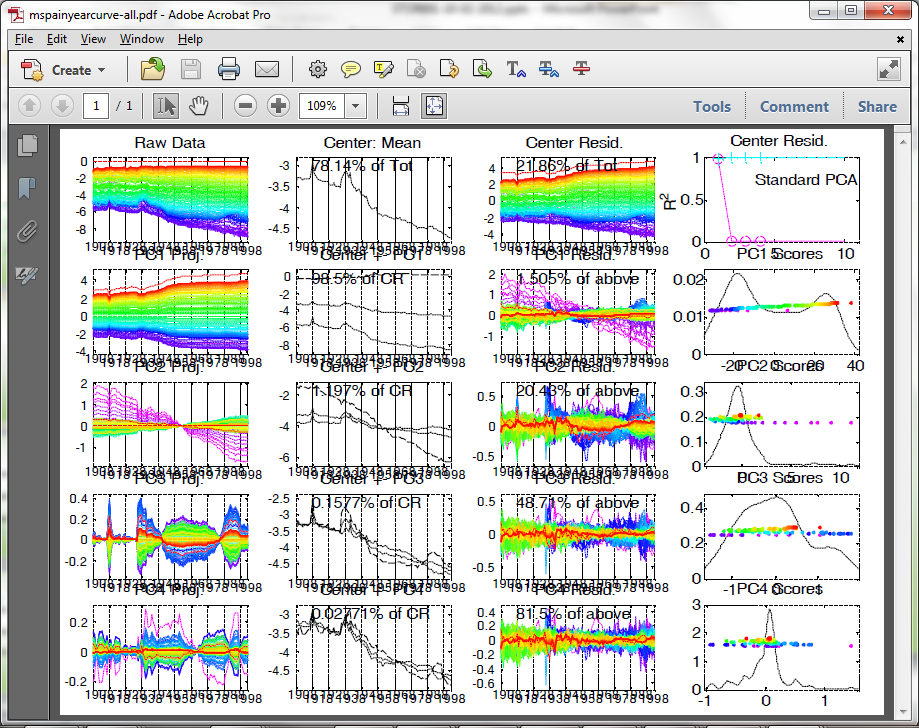 Improvement
Over Time
On Average
Demography Data
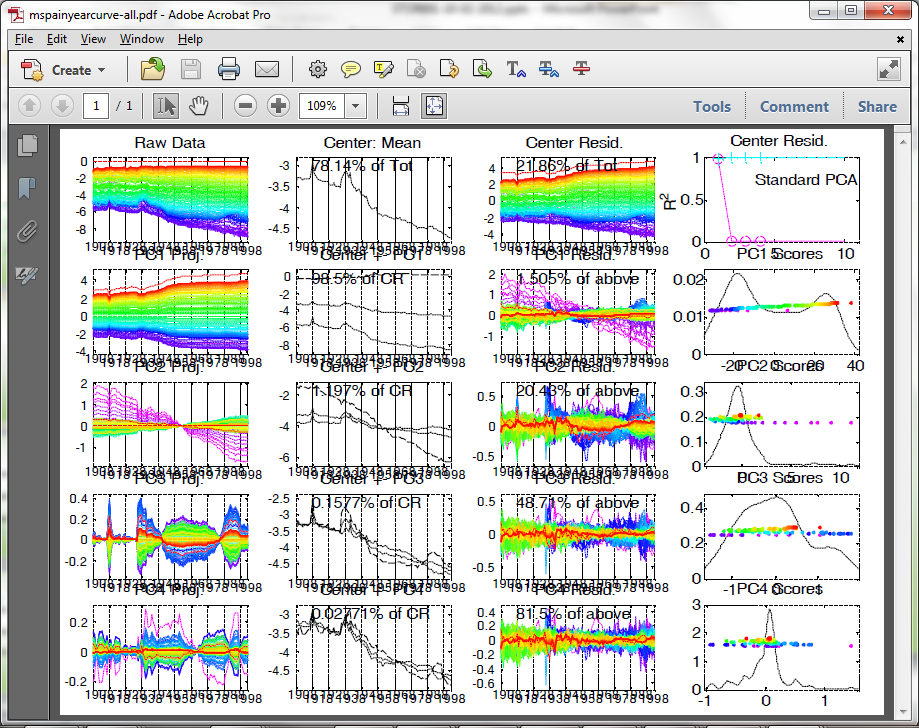 Improvement
Over Time
On Average

Except 
Flu Pandemic
& Civil War
Demography Data
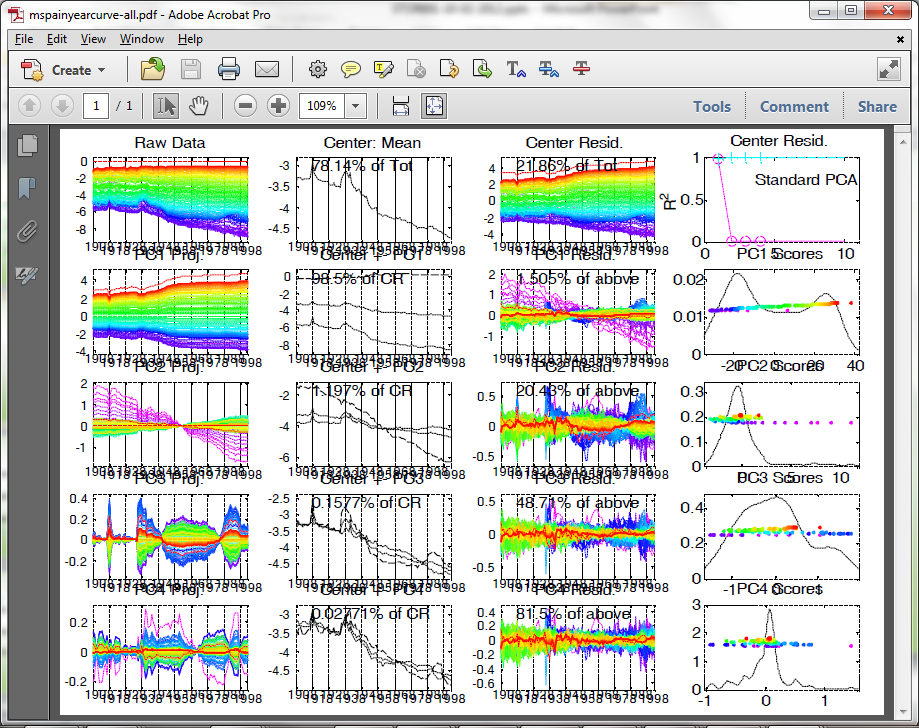 PC1:  Reflects
Mortality
Higher for
Older People
Demography Data
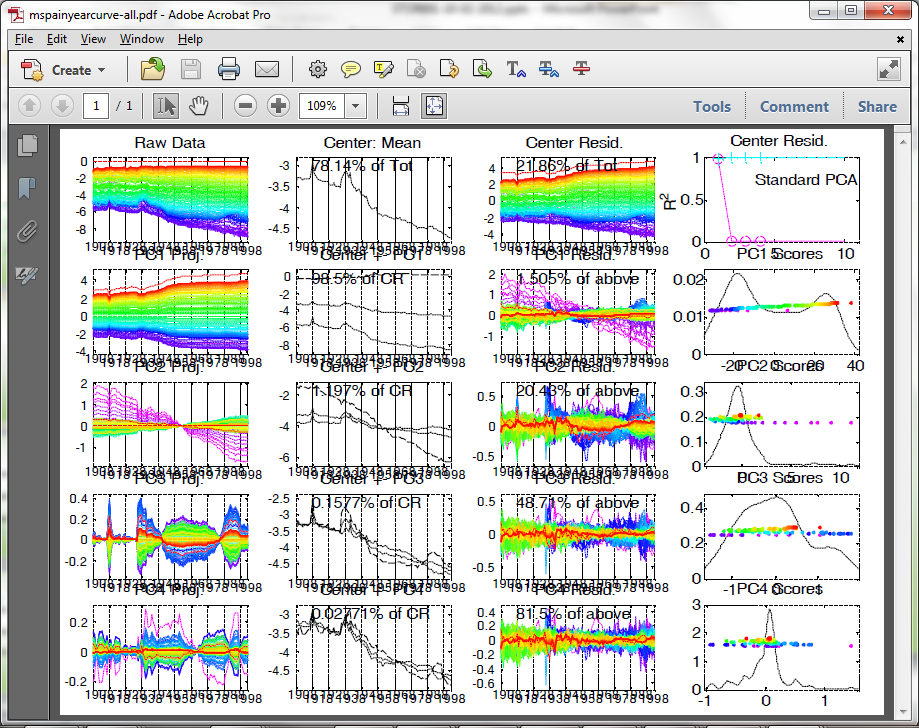 PC2:  Younger
People
Benefitted
Most From
Improved
Health
Demography Data
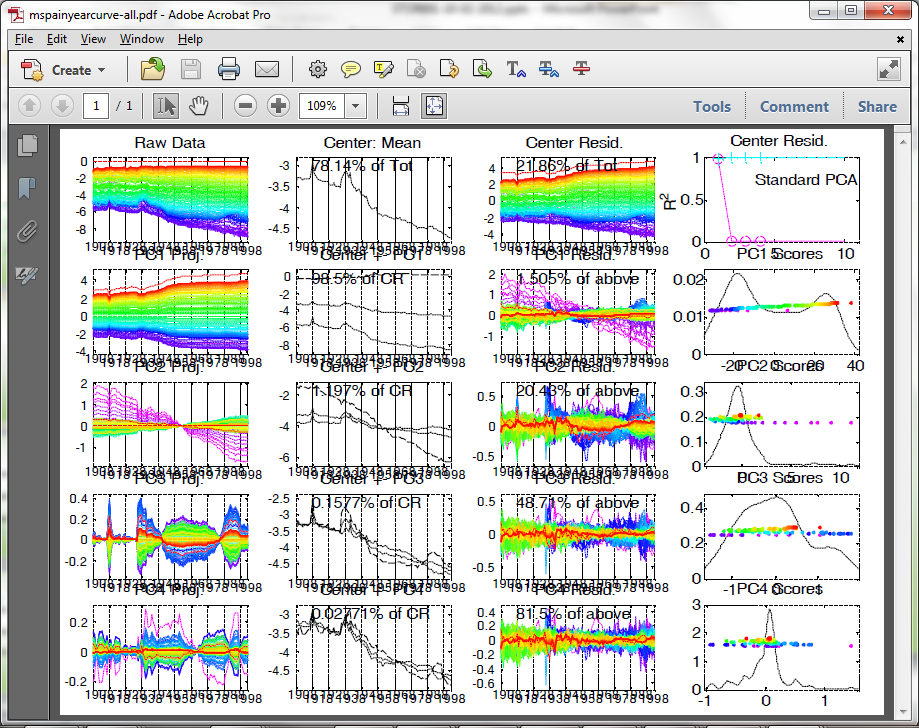 PC3:  How 
To Interpret?
Demography Data
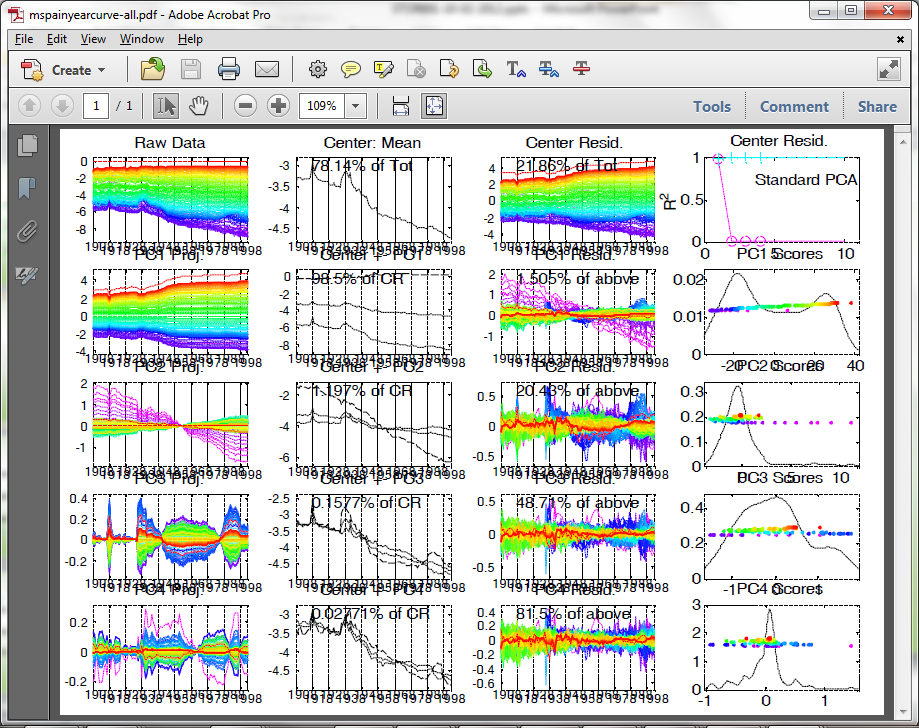 Use:
Mean + Max
Mean - Min
Demography Data
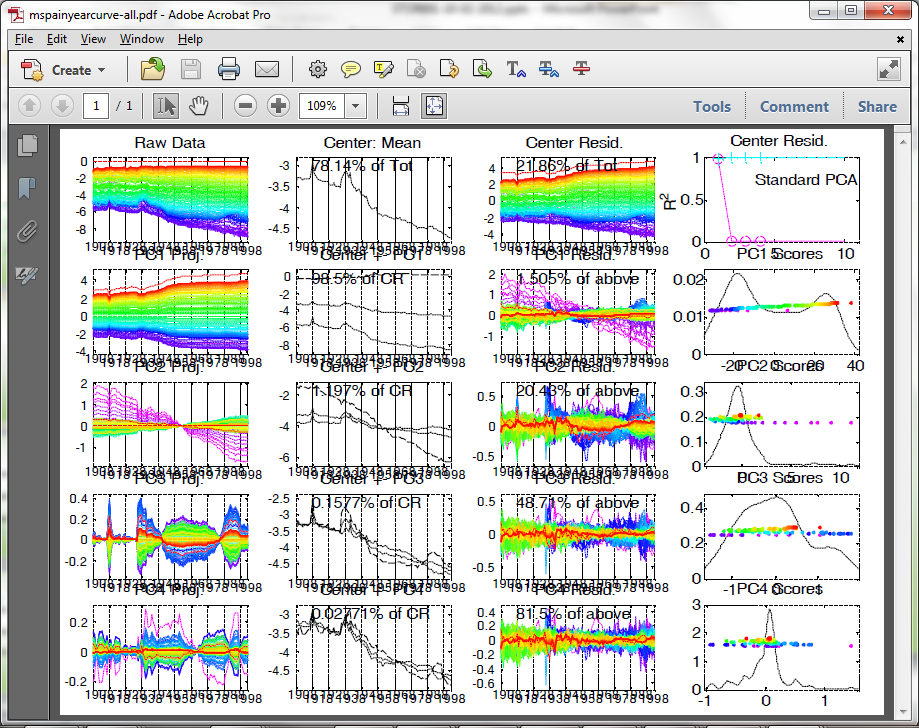 Use:
Mean + Max
Mean – Min

Flu Pandemic
Civil War
Auto Deaths
Demography Data
PC3 Intepretation:

Mid-Age
Cohort
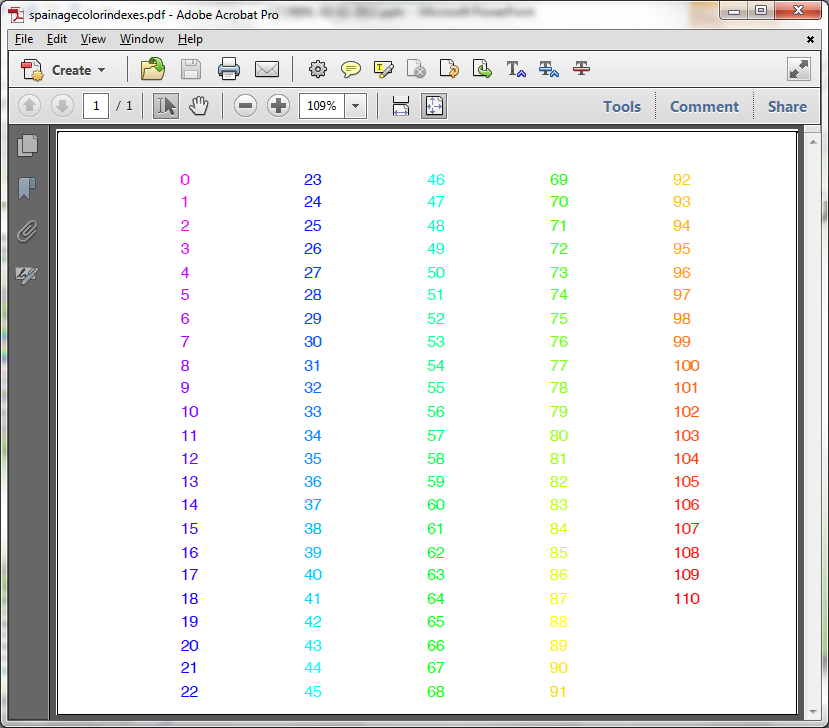 Primal / Dual PCA
Which is “Better”?

Same Info, 
	Displayed 
	Differently

Here:  Prefer
	Primal
Primal / Dual PCA
Which is “Better”?

Same Info, 
	Displayed 
	Differently

Here:  Prefer
	Primal, As Indicated by Graphics Quality
Primal / Dual PCA
Which is “Better”?
In General:
Either Can Be Best
Try Both and Choose
Or Use “Natural Choice” of 
   Data Object
Primal / Dual PCA
Important Early Version:

BiPlot Display

Overlay Primal & Dual PCAs
Not Easy to Interpret

Gabriel, K. R. (1971)
Alternate PCA Computation
Primal - Dual PCA
Note different “mean vectors”:
Primal Mean =
Mean of Col. Vec’s:
Primal - Dual PCA
Note different “mean vectors”:
Primal Mean =
Mean of Col. Vec’s:


Dual Mean = 
Mean of Row Vec’s:
Primal - Dual PCA
Note different “mean vectors”:
Primal Mean =
Mean of Col. Vec’s:


Dual Mean = 
Mean of Row Vec’s:
                                            Which Mean Is
                                      Important Difference
Primal - Dual PCA
Primal - Dual PCA
Primal - Dual PCA
Primal - Dual PCA
Primal - Dual PCA
Toy Example 1:
Random Sums of Curves, (Primal Space):
         * Constant Shift
         * Linear 
         * Quadratic
            Cubic


			(i.i.d. Gaussian, Mean 0)
Primal - Dual PCA
Toy Example 1:
Random Sums of Curves, (Primal Space):
         * Constant Shift
         * Linear 
         * Quadratic
            Cubic
(Chosen as Orthonormal Basis)
Primal - Dual PCA
Toy Example 1:
Random Sums of Curves, (Primal Space):
         * Constant Shift
         * Linear 
         * Quadratic
            Cubic
(Chosen as Orthonormal Basis)

Coefficients Give Different Magnitudes
(So PCA Gives These, Not Linear Combo)
Primal - Dual PCA
Primal - Dual PCA
Toy Example 1:    Raw Data

Primal
Space 
Curves

(Smooth +
 Gaussian)
Primal - Dual PCA
Toy Example 1:    Raw Data




Dual
Space 
Curves
(Much
Rougher)
Primal - Dual PCA
Toy Example 1:    Raw Data
Full Matrix
View:

As (Wire)
Mesh Plot
Primal - Dual PCA
Toy Example 1:    Raw Data
Full Matrix
View:

As (Wire)
Mesh Plot

Note:
Colors
As Heights
Primal - Dual PCA
Toy Example 1:    Raw Data
Full Matrix
View:
As Image,
With
Height
Color 
Coding
Primal - Dual PCA
Toy Example 1:    Raw Data
Full Matrix
View:

Which is 
Better???
Primal - Dual PCA
Toy Example 1:
	Primal PCA
Column Curves
	as Data
Primal - Dual PCA
Toy Example 1:
	Primal PCA

Mean is Negligible
Primal - Dual PCA
Toy Example 1:
	Primal PCA


Can See 4 Strong 
Components
(Differing Order)
Primal - Dual PCA
Toy Example 1:
	Primal PCA



Signal Beyond
4 Dimensions
Very Small
Primal - Dual PCA
Toy Example 1:
	Primal PCA

Polynomials:
Constant Shift?
Linear?
Quadratic????

(Lot’s of Noise)
Primal - Dual PCA
Toy Example 1:
	Primal PCA

Polynomials:
Constant Shift
Linear
Quadratic
Cubic
Primal - Dual PCA
Toy Example 1:
	Primal PCA

Polynomials:
Constant Shift
Linear
Quadratic
Cubic
(Swap Since Mean
  had Quad. Power)
Primal - Dual PCA
Toy Example 1:
	Primal PCA


Scores Look 
Random, 
Since Drawn 
From Gaussian
Primal - Dual PCA
Toy Example 1:
	Dual PCA
Row Curves
		as Data
Primal - Dual PCA
Toy Example 1:
	Dual PCA

Mean is 54% of
Total Variation!

(Since Smooth
Curves Tend to
Stay High, or Low)
Primal - Dual PCA
Toy Example 1:
	Dual PCA


Eigenvectors
Look Random
Primal - Dual PCA
Toy Example 1:
	Dual PCA


Eigenvectors
Look Random

Scores Look 
Smooth
Primal - Dual PCA
Toy Example 1:
	Dual PCA

Recall:

Primal e.v.  
	 Dual Scores

(and vice versa)
Primal - Dual PCA
Toy Example 1:
	Dual PCA

But Only 3 Major
Components
Primal - Dual PCA
Toy Example 1:
	Dual PCA

But Only 3 Major
Components

(Since Dual Mean
 Captured 1 Comp.,
  the Const. Shift,
  recall ~ 56% in primal)
Primal - Dual PCA
Toy Example 1:
	Primal PCA



PC1 Fraction of
Sum of Squares
Primal - Dual PCA
Toy Example 1:    
Primal PCA  vs.  Dual PCA

Mean Centering is an Important Issue
Primal - Dual PCA
Toy Example 1:    Dual PCA – Scatterplot
First 3 PCs
Very Smooth
Primal - Dual PCA
Toy Example 1:    Dual PCA – Scatterplot
First 3 PCs
Very Smooth

Reminiscent
Structure?

(Recall 
 Spectral
 Data)
Primal - Dual PCA
Toy Example 1:    Dual PCA – Scatterplot
First 3 PCs
Very Smooth

Last Very 
Random?
Primal - Dual PCA
Toy Example 1:    Dual PCA – Scatterplot
First 3 PCs
Very Smooth

Last Very 
Random?
(Note: 
 Small but 
 Magnified)
Primal - Dual PCA
A 3rd Type of Analysis:
Called “SVD Decomposition”
Primal - Dual PCA
A 3rd Type of Analysis:
Called “SVD Decomposition”
Main Point:   Subtract Neither Mean
Viewed as a Serious Competitor
Primal - Dual PCA
A 3rd Type of Analysis:
Called “SVD Decomposition”
Main Point:   Subtract Neither Mean
Viewed as a Serious Competitor
Advantage:  Gives Best Mean Square Approximation of Data Matrix
Primal - Dual PCA
A 3rd Type of Analysis:
Called “SVD Decomposition”
Main Point:   Subtract Neither Mean
Viewed as a Serious Competitor
Advantage:  Gives Best Mean Square Approximation of Data Matrix
Vs. Primal PCA:  Best About Col. Mean
Primal - Dual PCA
A 3rd Type of Analysis:
Called “SVD Decomposition”
Main Point:   Subtract Neither Mean
Viewed as a Serious Competitor
Advantage:  Gives Best Mean Square Approximation of Data Matrix
Vs. Primal PCA:  Best About Col. Mean
Vs. Dual PCA:  best about Row Mean
Primal - Dual PCA
A 3rd Type of Analysis:
Called “SVD Decomposition”
Main Point:   Subtract Neither Mean
Viewed as a Serious Competitor
Advantage:  Gives Best Mean Square Approximation of Data Matrix
Vs. Primal PCA:  Best About Col. Mean
Vs. Dual PCA:  best about Row Mean
Difference in Means is Critical!
Primal - Dual PCA
Toy Example 1:      SVD – Curves view
Column 
Components
Similar to
Primal PCA
Primal - Dual PCA
Toy Example 1:      SVD – Curves view

Row 
Components
Are “Offset” of
Dual PCA
(1st Looks
 Like Dual 
 Mean,
   etc.)
Primal - Dual PCA
Toy Example 1:
	Dual PCA




(Reminder
  From Above)
Primal - Dual PCA
Toy Example 1:     SVD – Mesh-Image View



Study Views
  In Pairs
Primal - Dual PCA
Toy Example 1:     SVD – Mesh-Image View
Decomposition 
Into Modes of
Variation
Constant 
     x Gaussian
Primal - Dual PCA
Toy Example 1:     SVD – Mesh-Image View
Decomposition 
Into Modes of
Variation
Const x Gauss
Linear x Gauss
Primal - Dual PCA
Toy Example 1:     SVD – Mesh-Image View
Decomposition 
Into Modes of
Variation
Const x Gauss
Linear x Gauss
Parab. x Gauss
Primal - Dual PCA
Toy Example 1:     SVD – Mesh-Image View
Decomposition 
Into Modes of
Variation
Const x Gauss
Linear x Gauss
Parab. x Gauss
Cubic x Gauss
Primal - Dual PCA
Toy Example 1:     SVD – Mesh-Image View

Why is 
Ordering
Wrong?
Primal - Dual PCA
Toy Example 1:
Why is SVD mode ordering “wrong”???
Well, not expected…
Key is need orthogonality
Primal - Dual PCA
Toy Example 1:
Why is SVD mode ordering “wrong”???
Well, not expected…
Key is need orthogonality
Present in space of column curves
But only approximate in row Gaussians
Primal - Dual PCA
Toy Example 1:
Why is SVD mode ordering “wrong”???
Well, not expected…
Key is need orthogonality
Present in space of column curves
But only approximate in row Gaussians
The implicit orthogonalization  of SVD (both rows and columns) gave mixture of the poly’s.
Primal - Dual PCA
Primal - Dual PCA
Primal - Dual PCA
Primal - Dual PCA
Toy Example 2:       Raw Data
Primal - Dual PCA
Compare with Earlier Toy Example 1
Primal - Dual PCA
Toy Example 2:    All Primal, GS Noise 

Visual impression:  
Amazingly similar to original data
(used same seeds of random # generators)
Primal - Dual PCA
Toy Example 2:
	Primal PCA
	Column Curves
		as Data


Note: Excellent
Recovery of
Orthonormal Basis
Primal - Dual PCA
Toy Example 2:
	Primal PCA
	Column Curves
		as Data

Shows Explanation
	(of Components
		Wrong Order)
	was Correct
Primal - Dual PCA
Toy Example 2:
	Dual PCA
	Row Curves
		as Data

Still have Big Mean
But Scores Look
	Much Better
	(Expected Poly’s)
Primal - Dual PCA
Toy Example 2:    Dual PCA – Scatterplot
Polys Beautifully
	Symmetric
More Like Chem.
	Spectra
Shows GS
	Made the Diff.
4th Component
	Just Noise
Primal - Dual PCA
Toy Example 2:    SVD – Matrix-Image
 Similar Good
	Effects
 Again Have
	All 4 Comp’s
 In Good Order
 Better to Not
	Subtract 
	Mean?